BCIC Meeting
April 2014
Welcome
Introductions
Overview of Agenda
SED Update
April 2014
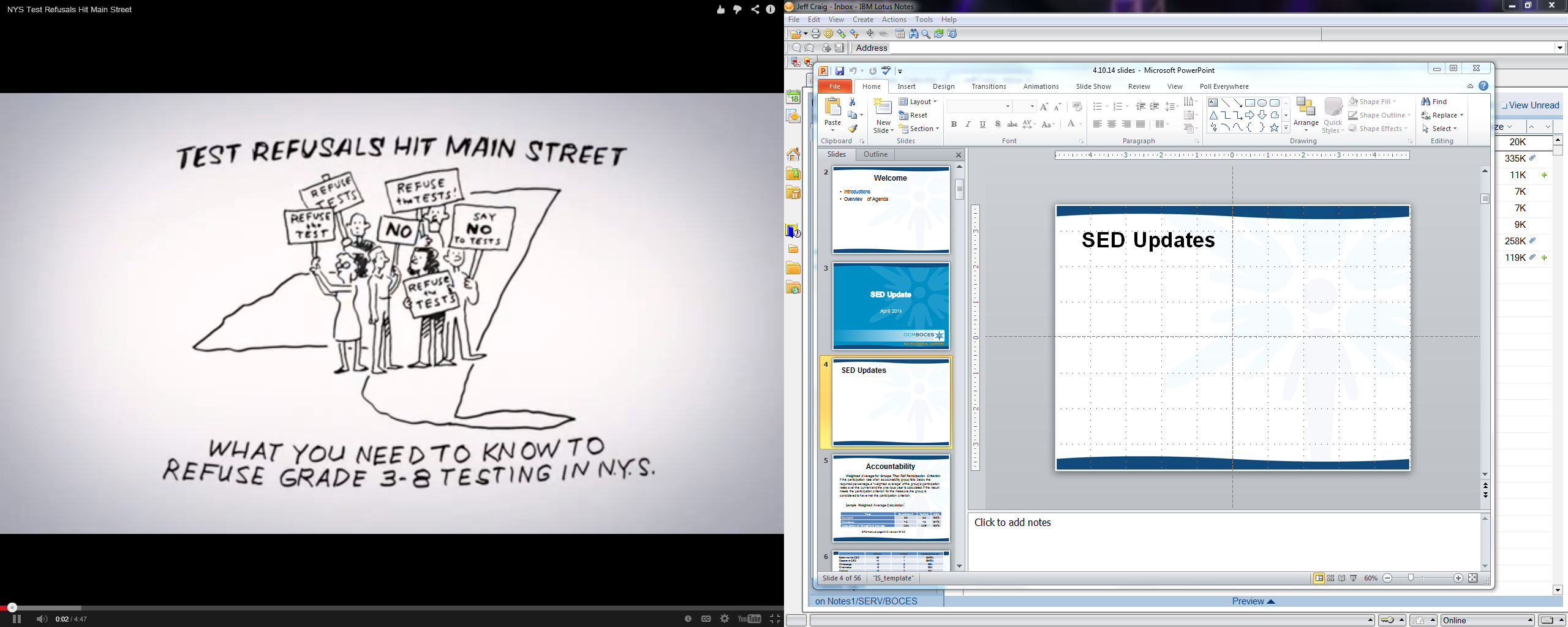 SED Updates
Accountability
Weighted Average for Groups That Fail Participation Criterion: If the participation rate of an accountability group falls below the required percentage, a “weighted average” of the group’s participation rates over the current and the previous year is calculated. If the result meets the participation criterion for the measure, the group is considered to have met the participation criterion. 

Sample Weighted Average Calculation:
SIRS manual page 212 version 9.10
ITD
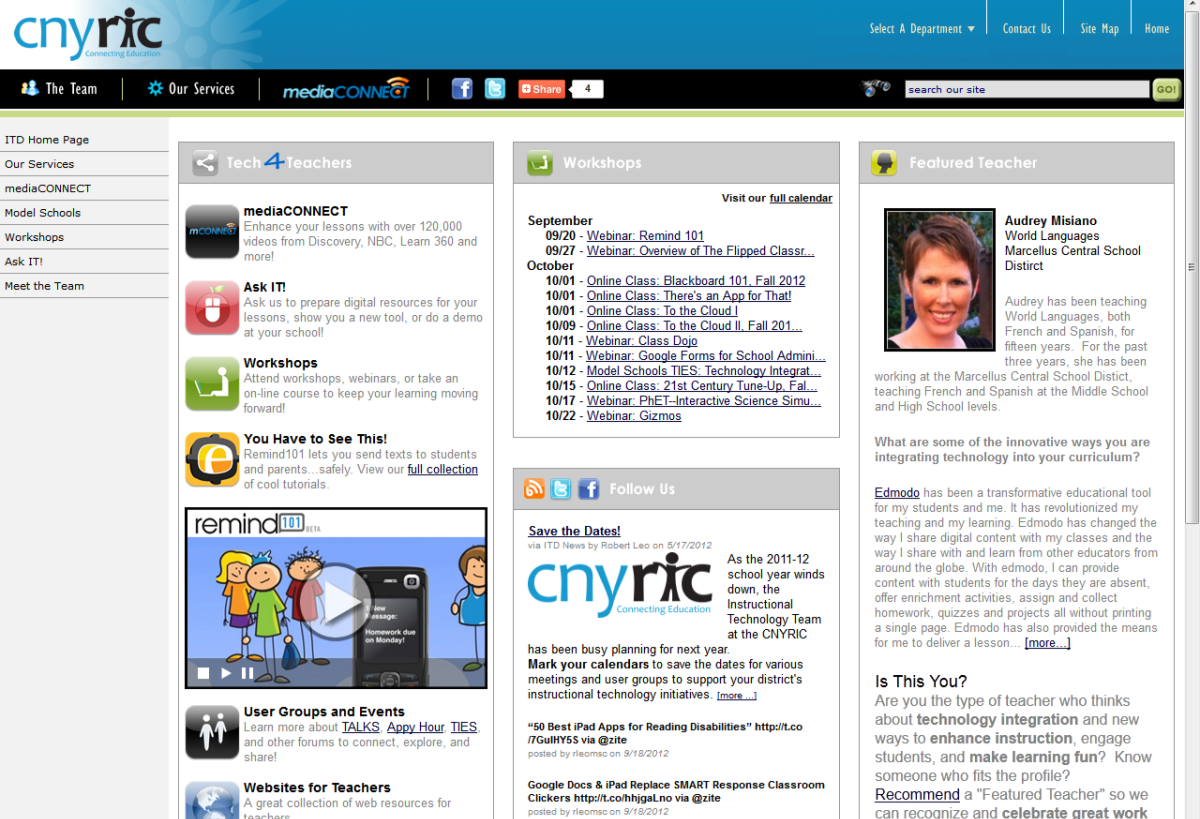 CI&A
Project Based Learning 101 
May 15, 20, and 29 (last one during year)
July 15, 17, 18 summer cohort
Responsive Classroom-Level One: 
May 21,22 and June 4,5,6
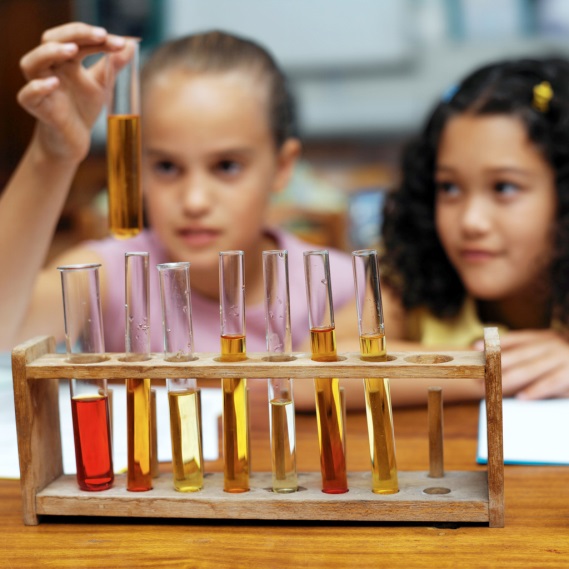 Summer  Preview 2014
Registration will be open by April break.
Registration requested by June 13.
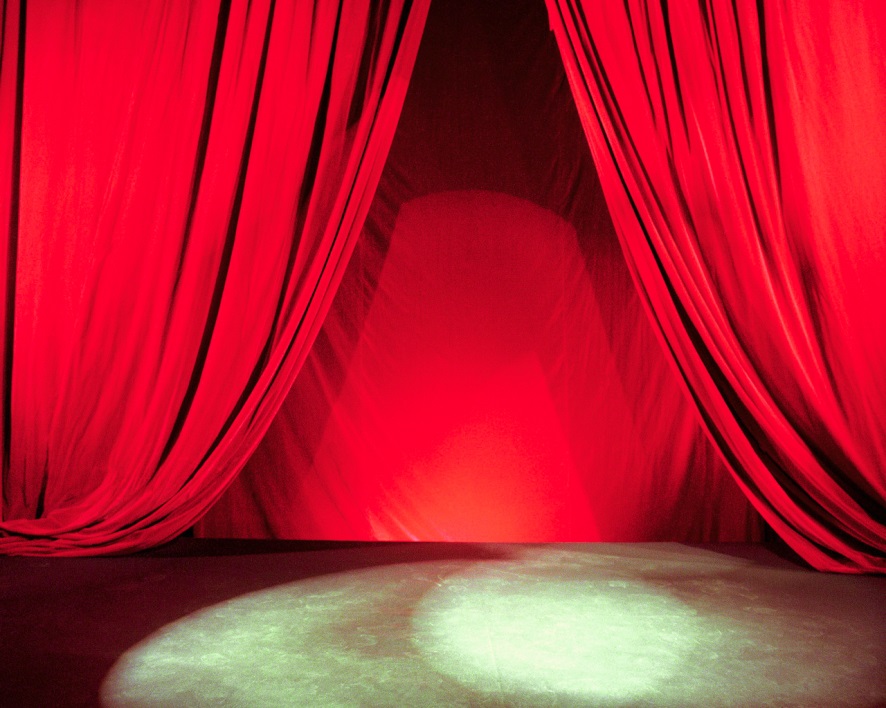 Some Highlights
Support for PBL and CCLS
Developing Critical Thinking
Collaborative Inquiry
Developing Student Voice and Choice
 Professional Learning Communities
Re-energizing Your PLC- Aug 20 and 21
Additional Previews.. For Math
For teachers of math- continue to analyze and refine practices with CCLS and modules for Algebra, Geometry, K-2, 3-5, 6-8 
Singapore Strategies
Also….
Research to Deepen Understanding
DI and Scaffolding
Teacher Centers
Higher Education
CNY NYS ASCD
Data-Driven Instruction theme
October 9: What’s a PLC, Really?
December 10, 2013 – How To Talk (About Common Formative Assessments)
February 27, 2014 – Now What? (Tier 1 Strategies)
March 19, 2014 – How Do I Teach Every Kid? (Meeting the Needs of Diverse Learners)
May 15, 2014 – Annual Meeting at Dinosaur
District Sharing
Homer
The Chromebook classroom
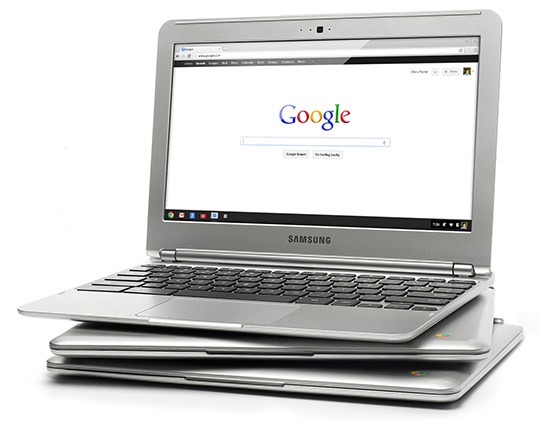 Race To The Top
(the Regents Reform Agenda)
CCLS Curriculum Conversation
Continue to update the curriculum and assessment chart
District Assessment Project
Still no RFP; still coming?
Teacher Center/Regional Collaboration (OCM BOCES, CNY/Oswego Teacher Center, Oswego BOCES)
With LCI doing the training and providing the feedback to teams
Participate as district Teams
District Assessment Project
The product of the first part of the work would be an “action plan” for assessments.

In order to do this, districts first conduct an “assessment audit.”
District Assessment Project
Project leadership teams:
1 District instructional leader
1 principal
1-2 teacher leaders
1 SWD teacher
1 ELL teacher (if appropriate)
1 union representative
District Assessment Project
Segment 1:
1-day program (May 23) at which time a work plan is sketched out (in addition to training)
1 60-90 minutes team phone call with LCI for the provision of district-specific feedback
District Assessment Project
Segment 2:
1-day program (June 27 OR July 28) at which time the team brings collected assessment artifacts and uses these to inform audit 
Audit work submitted to LCI for district-specific feedback
District Assessment Project
Segment 3:
1-day program (July 29 OR Aug 25?) at which time the team brings completed audits and uses them to create action plans
Work submitted to LCI for district-specific feedback
District Assessment Project
Assessment Academy
In each semester, separate cohorts of teachers:
who work on assessments
try them out
look at student work
Improve assessments
Network Team
Upcoming Opportunities
Network Team
Literacy Leadership Network-April 30
Opportunities to network with fellow math teachers continue. 
Geometry teachers next meeting is May 8
Digging Deeper into CCLS Algebra is May 16.  The last meeting for the year for this group is May 22.
Teachers of Math grades K-2- Networking May 19.
Grades 6-8 Accelerated Math is May 21.
Data-Driven Instruction
PLCs at Work Refresher
August 20-21, 2014
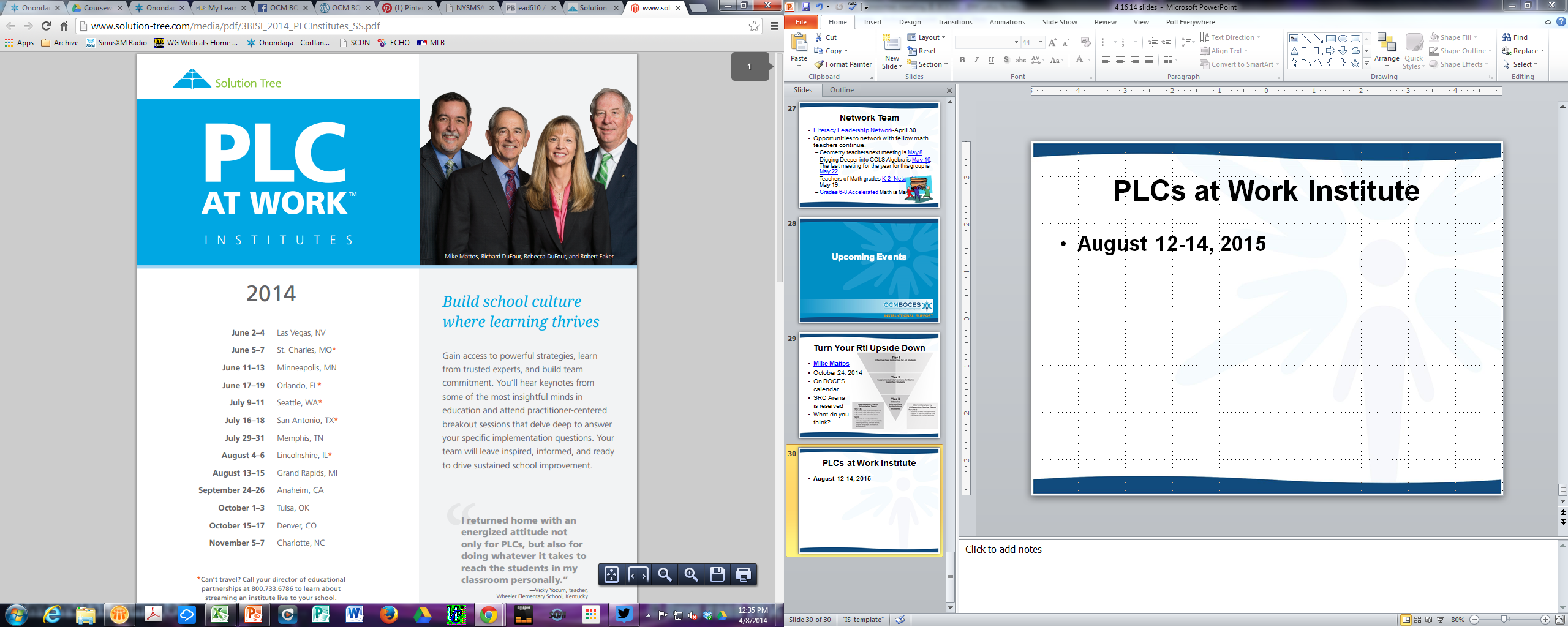 Turn Your RtI Upside Down
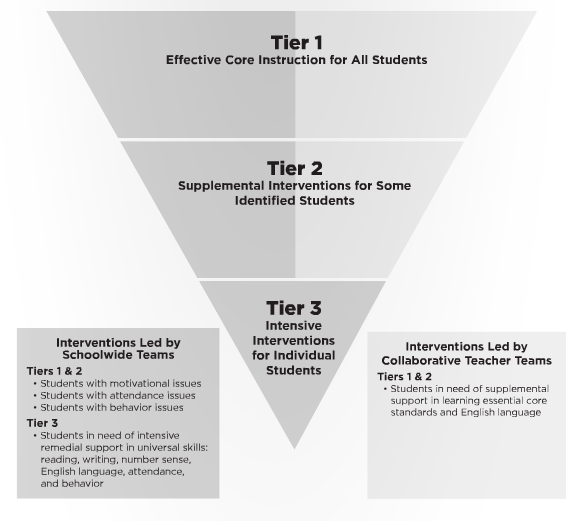 Mike Mattos 
October 24, 2014
SRC Arena
PLCs at Work Institute
August 12-14, 2015
OnCenter and Civic Center
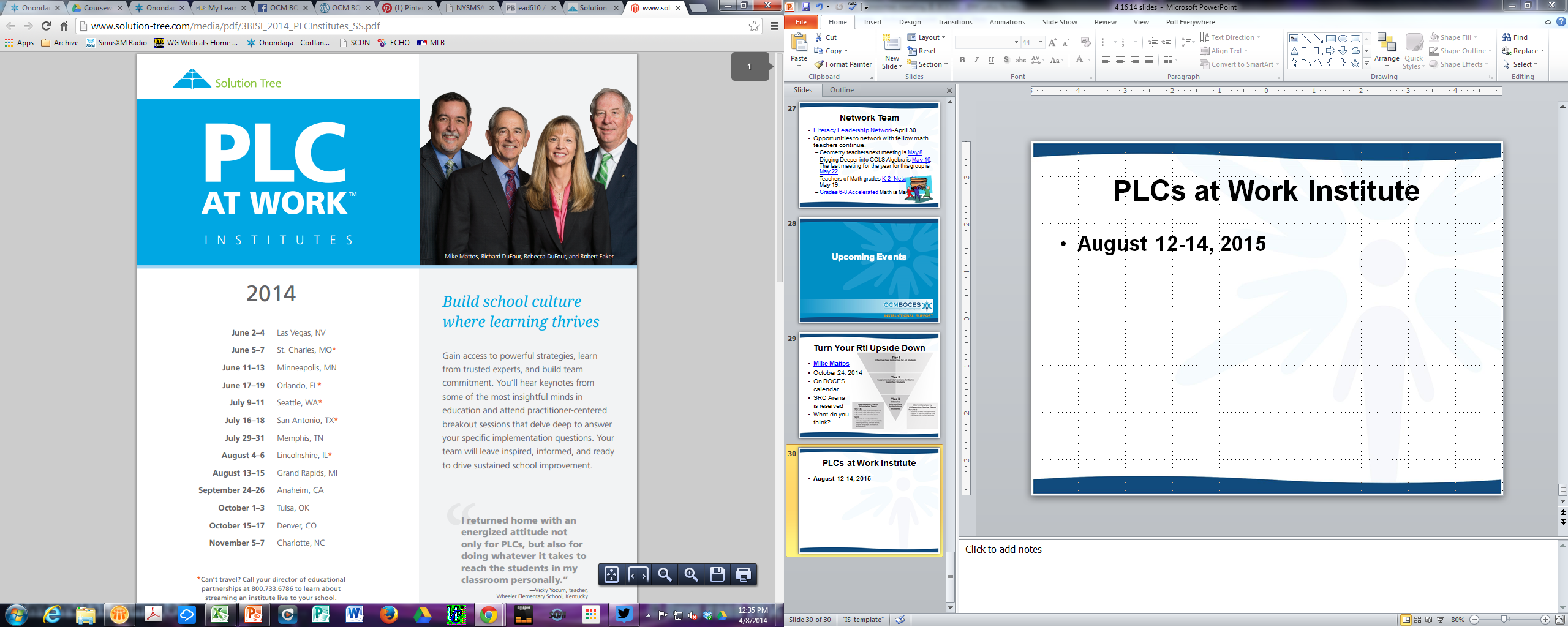 Professional Practice
Lead Evaluator Training
Lead Evaluators Year One will begin in August
Lead Evaluators Ongoing will be three (half) days in 2014-2015
Principal Evaluator Ongoing will be three (half) days in 2014-2015
Attendance going out next week so you can do your certification
Culture
Bill Daggett Returns
Regional Vision
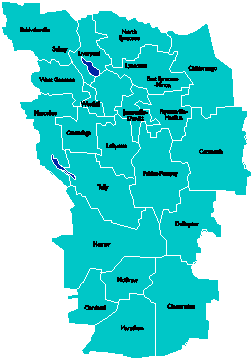 A Vision for Education inCentral New York
College, Career& Citizenship Readiness
[Speaker Notes: Talk about where this vision came from. While it is Colleen and Jeff presenting, the Student Services committee and others have been visiting schools, talking about the future, and developing this vision. In the midst of all the compliance stuff like SLOs, and vested interest, and APPR, it’s been re-invigorating to think about the future and to think about our kids and their future.]
Early College and Dual Enrollment
Pre-Service Teacher Training
ProfessionalDevelopment
School:
Visitations
Observation
Training(Buck Instituteand NTN)
Coaching
Co-teaching
PBLNY
New Tech Network Model
Standards (CCLS, NGSS, SS Framework, NYS Teaching Standards, 4Cs, ISTE, etc.)
Business Partnerships
[Speaker Notes: Update on all three of these]
Central New York New Tech High School
Multiple districts
Location: Hartnett Elementary in Truxton (Homer)
September 2016
Begin with grades 9 & 10
CNY  NTH
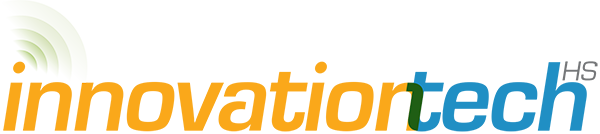 Transformation of the Career Academy
September 2014
Begin with grades 9 & 10
Students in grades 11 & 12 complete the Career Academy program, including CTE
Summer 2014-Redesign space to support Innovation Tech model
InnovationTech.us
A Vision for Education in CNY
Project Based Learning
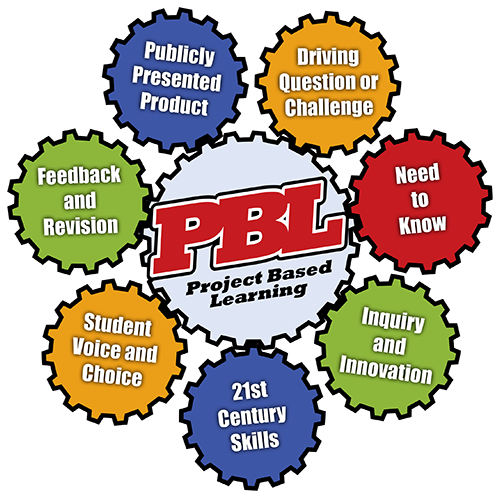 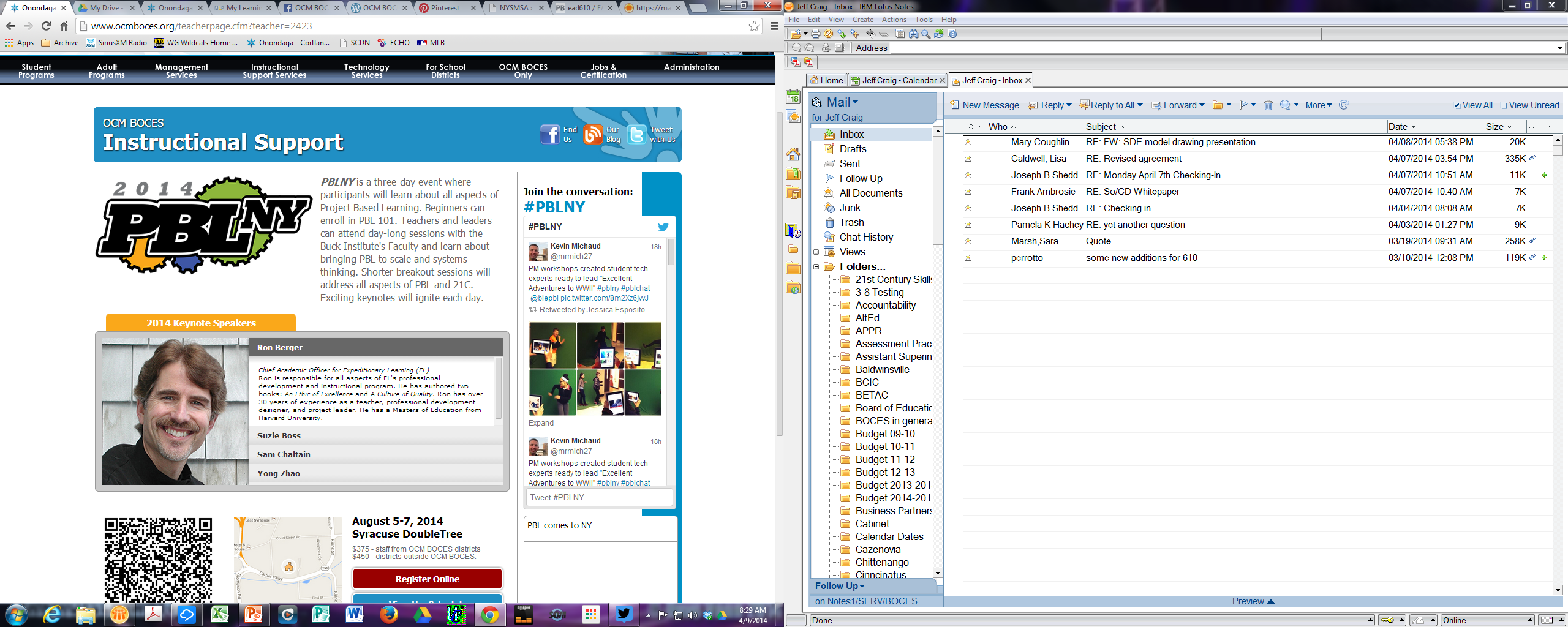 Project Based Learning
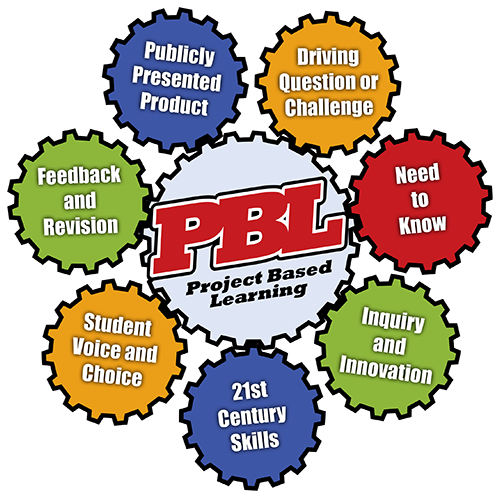 Training:
PBL 101: Regional or on-site
Coaching: 
Full Implementation Model: 40 on-site days 
Can customize to 20-30 days on-site
Turnkey:
Support for district facilitators to build capacity within districts. Teams of up to five ($8700 for component districts).
PBL 102:Integrated Humanities Course
Training
Coaching
Networking
Integrated project
PBL Roundtable
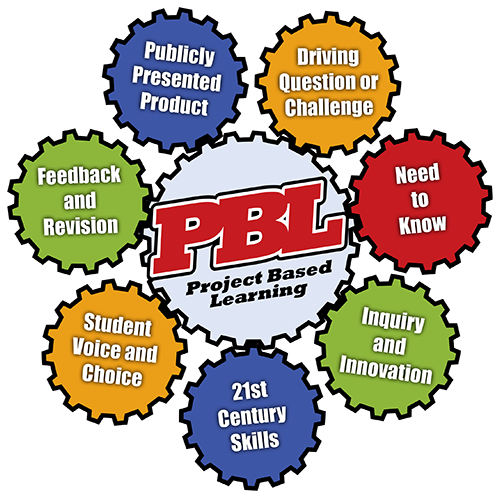 Assessment
11th Grade ELA -CCLS
We anticipate having a turn-key  training for use of rubric and processes for scoring the ELA-CCLS Regents.

May 22 or 27
June Regents Regional  Scoring
Fewer schools participating, so there are some different models for scoring some exams (not straight Teams A, B, C)
Location: Tully
Scoring Leader Training May 20 or 21
Will soon be requesting names of scorers
NEXT
BCIC Meeting
Post-BCIC, 10:30-11:00a
Grant Writing Basics
NEXT
BCIC Meeting
May 15, 2014
Henry Large Conference Room